Поддержка старта бизнеса по франшизе
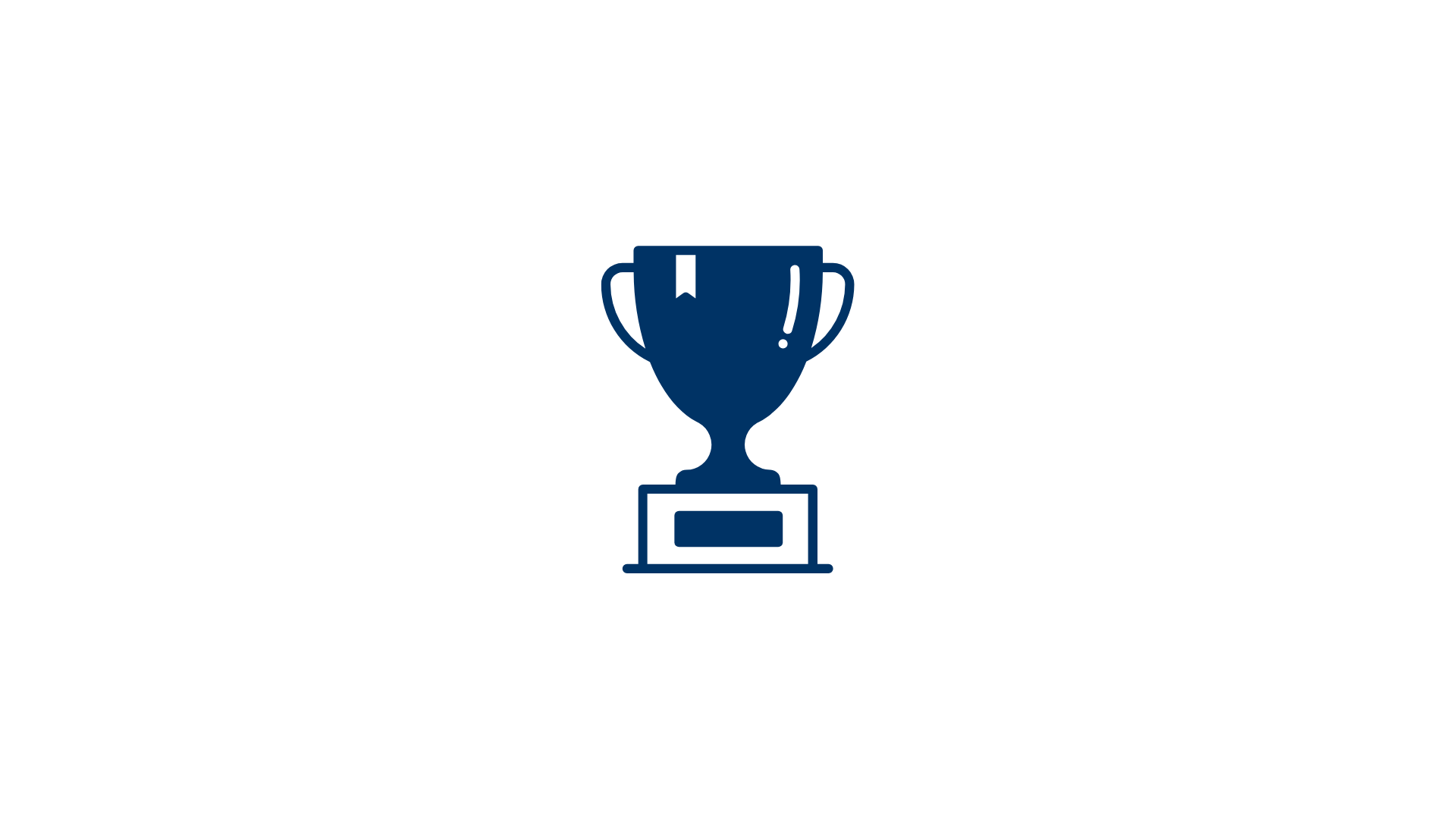 Подмосковье – лидер по приросту компаний МСП – 9,8% (2021)
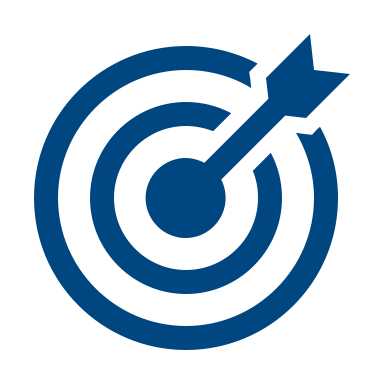 Цель: рост выживаемости МСП
Выживаемость бизнеса по франшизе – 90%
Опрос закрывшихся компаний:
Почему не открыли бизнес по франшизе?
Более затратно, чем собственное дело  - 57%
Невозможно принимать бизнес решения единолично - 24%
Дальнейший запрет на смежный род деятельности - 11%
Развитие чужого бренда - 8%
Франшиза – гарантия успеха
2
Российский франчайзинг
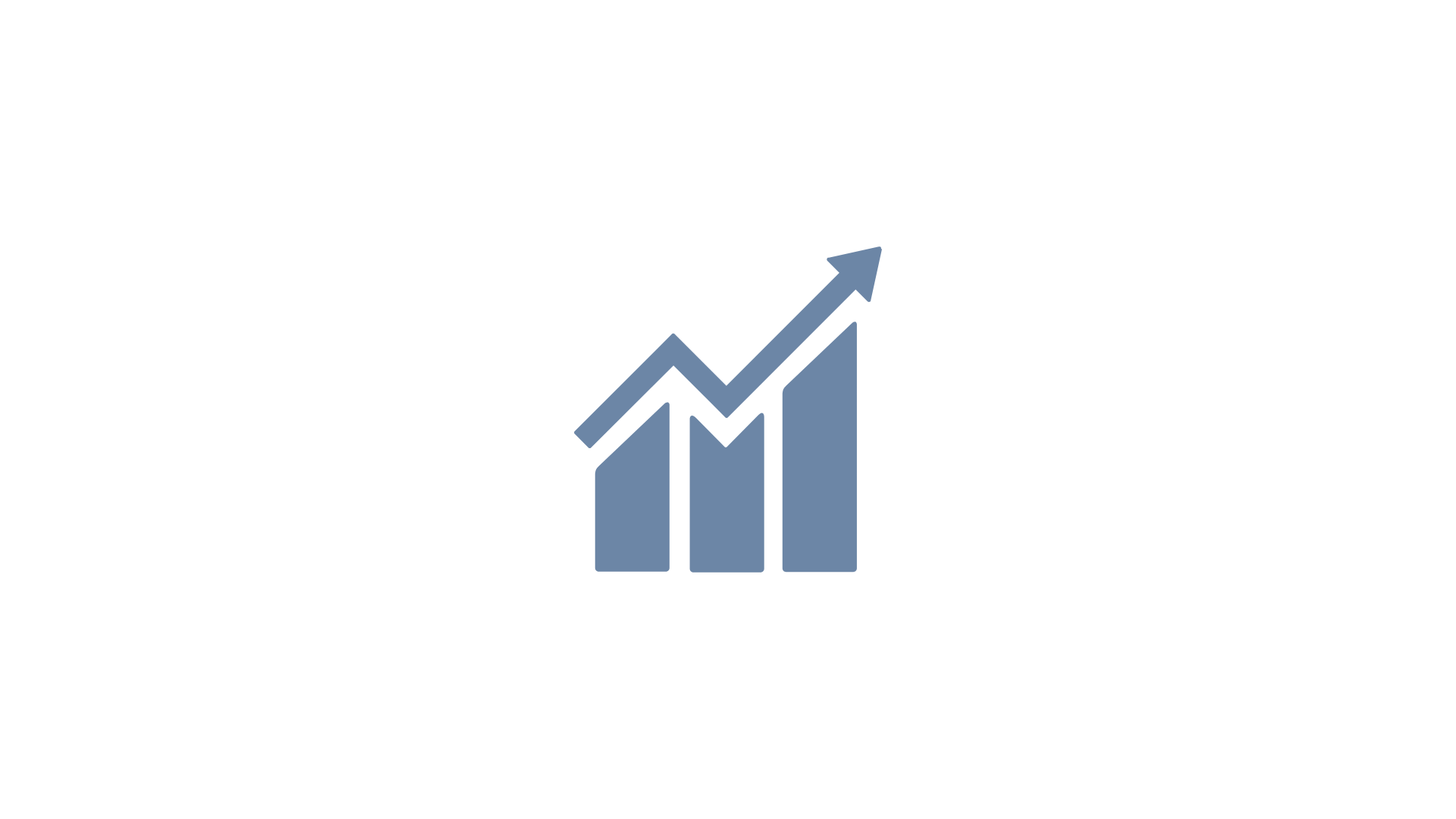 Динамика развития
РФ – 2 780 франшиз 2021
2020 – 2021 год  - 350 новых проектов
2022 год (прогноз) – 450 новых проектов
Срок окупаемость - 24 месяца 
46 % франчайзеров заявили о росте сети
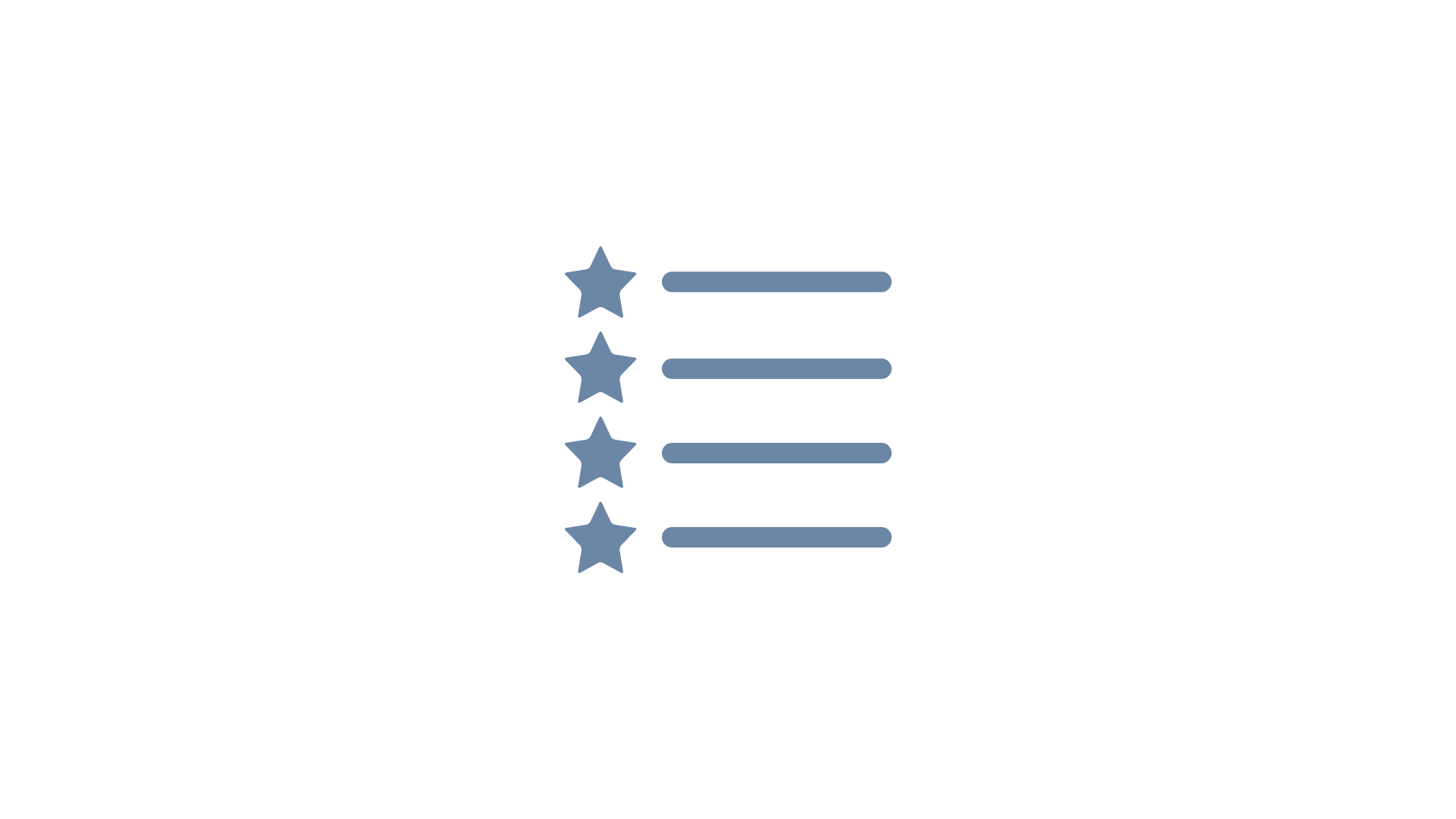 Преимущества франшизы
Узнаваемый бренд
Технология/рабочая бизнес-модель
Стандарты:
Внешний облик
Вывески
Обслуживание
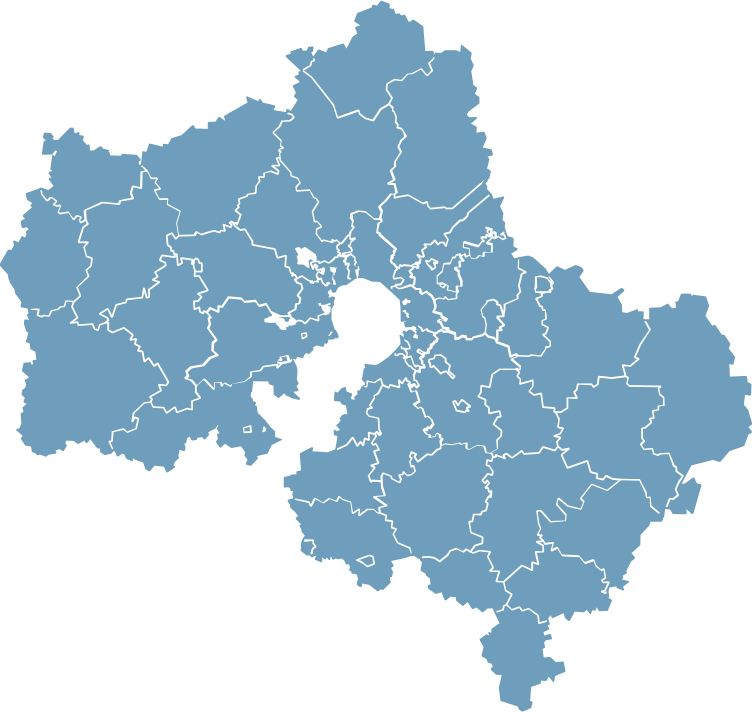 Подмосковье – 140 региональных франшиз (5% по России)
Москва – 650 франшиз (23% по России)
3
Шоколадница
Франчайзинг   •   Инвестчас Май 2022
Кофейня
Стоимость открытия первой точки: 5,5 – 17,5 млн рублей
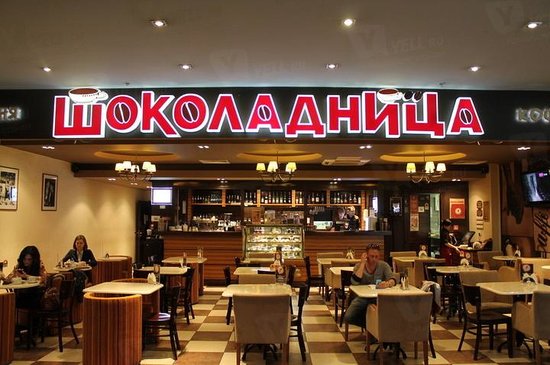 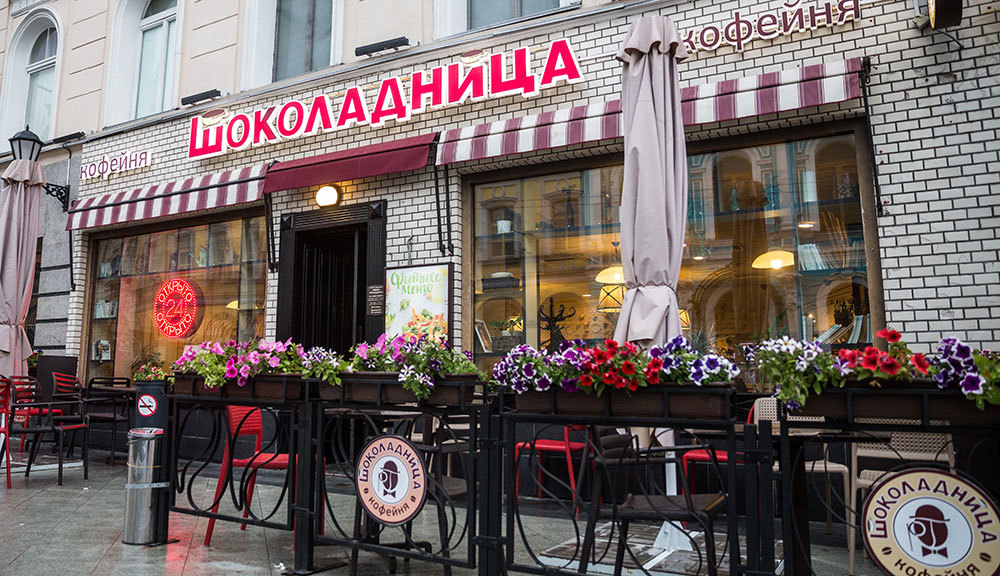 Формат: 
Кофейня с полным циклом производства
Кофейня полного или доготовочным цехом Street retail
Кофейня в ТЦ (с доготовочной кухней)
4
Stardogs
Франчайзинг   •   Инвестчас Май 2022
Ресторан быстрого питания: продажа горячих хот-догов и сэндвичей
Стоимость открытия первой точки: 0,8 – 2,9 млн рублей
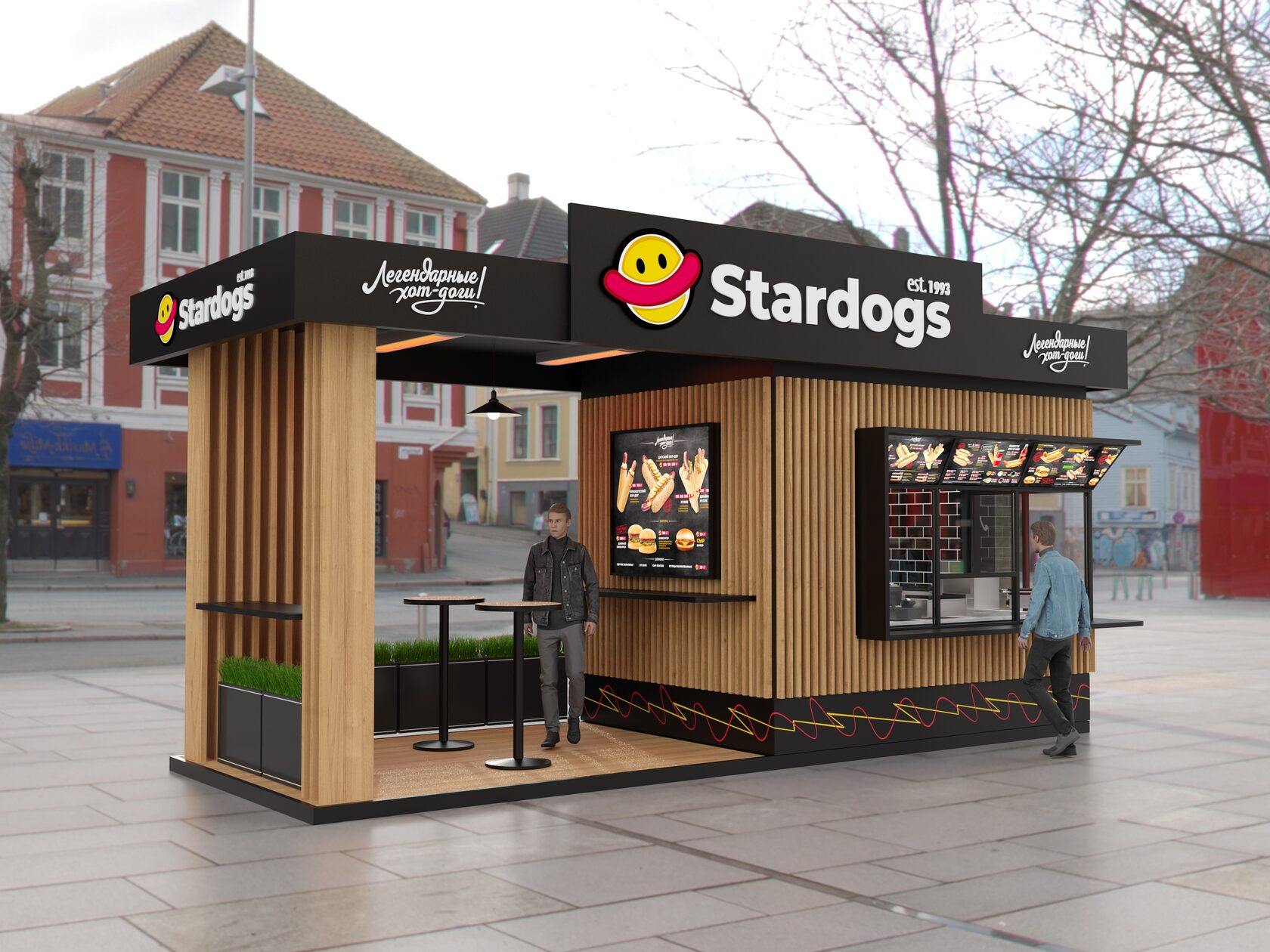 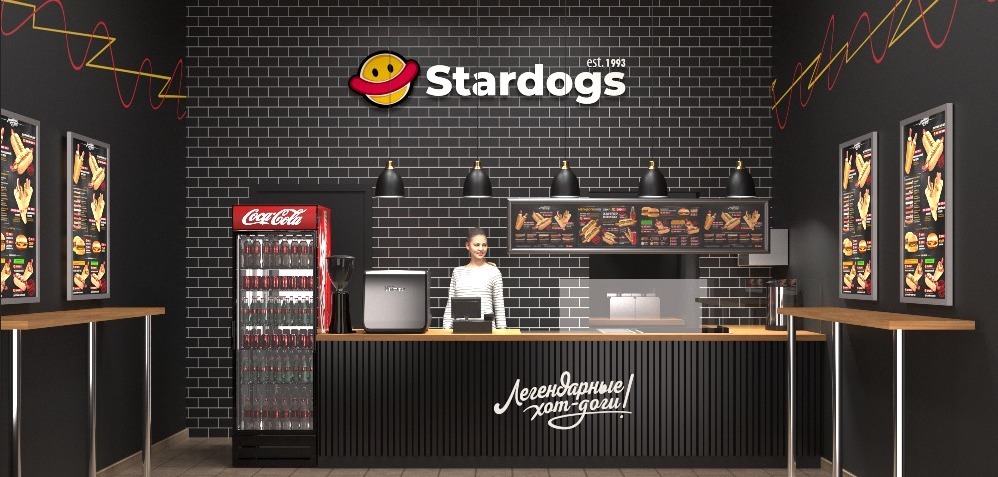 Формат: 
Стационарный павильон
Передвижной павильон
Кафе на фудкорте
Павильон, расположенный в точках повышенного пешеходного трафика
5
Франчайзинг   •   Инвестчас Май 2022
Диана
Химчистка и прачечная 
Стоимость открытия первой точки: от 0,25 млн рублей
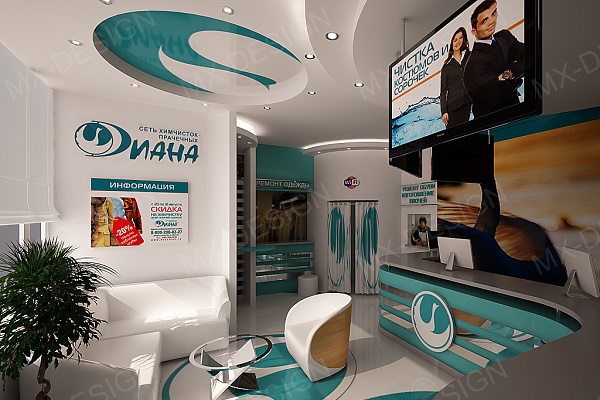 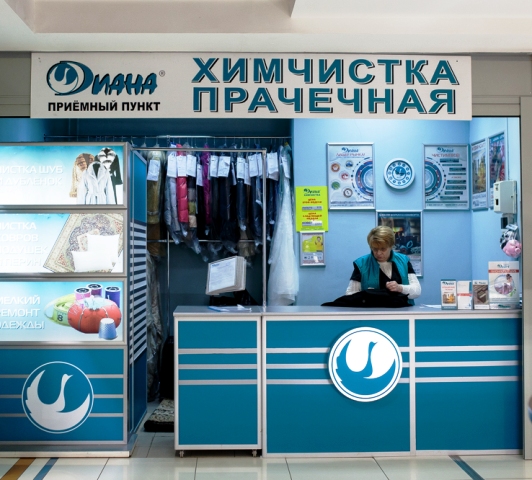 Формат: 
Точку продаж и обслуживания не менее 6 м2
Расположение потенциальной точки продаж вблизи жилых домов
6
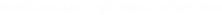 Франчайзинг   •   Инвестчас Май 2022
Мобитрак
Мобильные торговые объекты
Готовое решение для франчайзеров
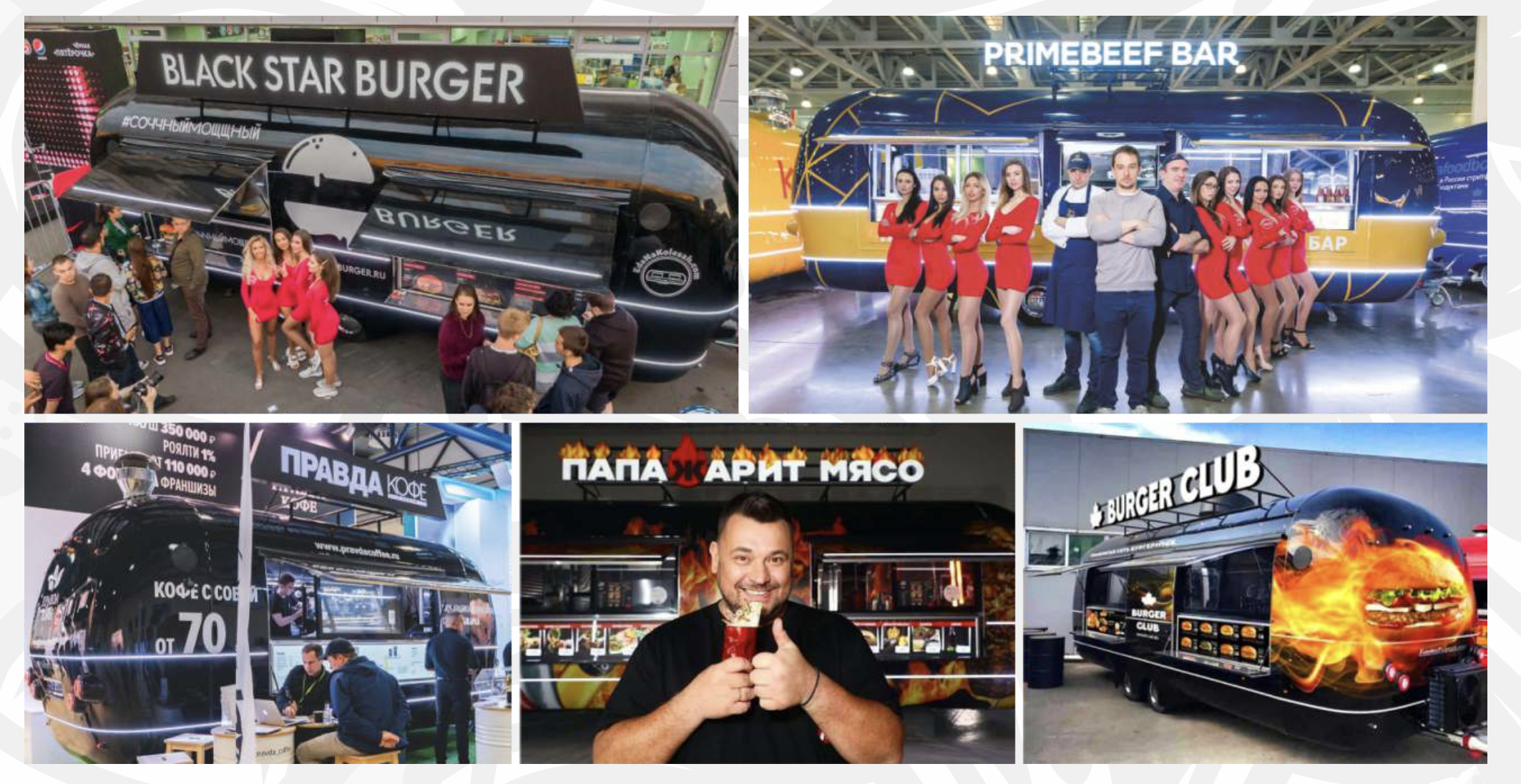 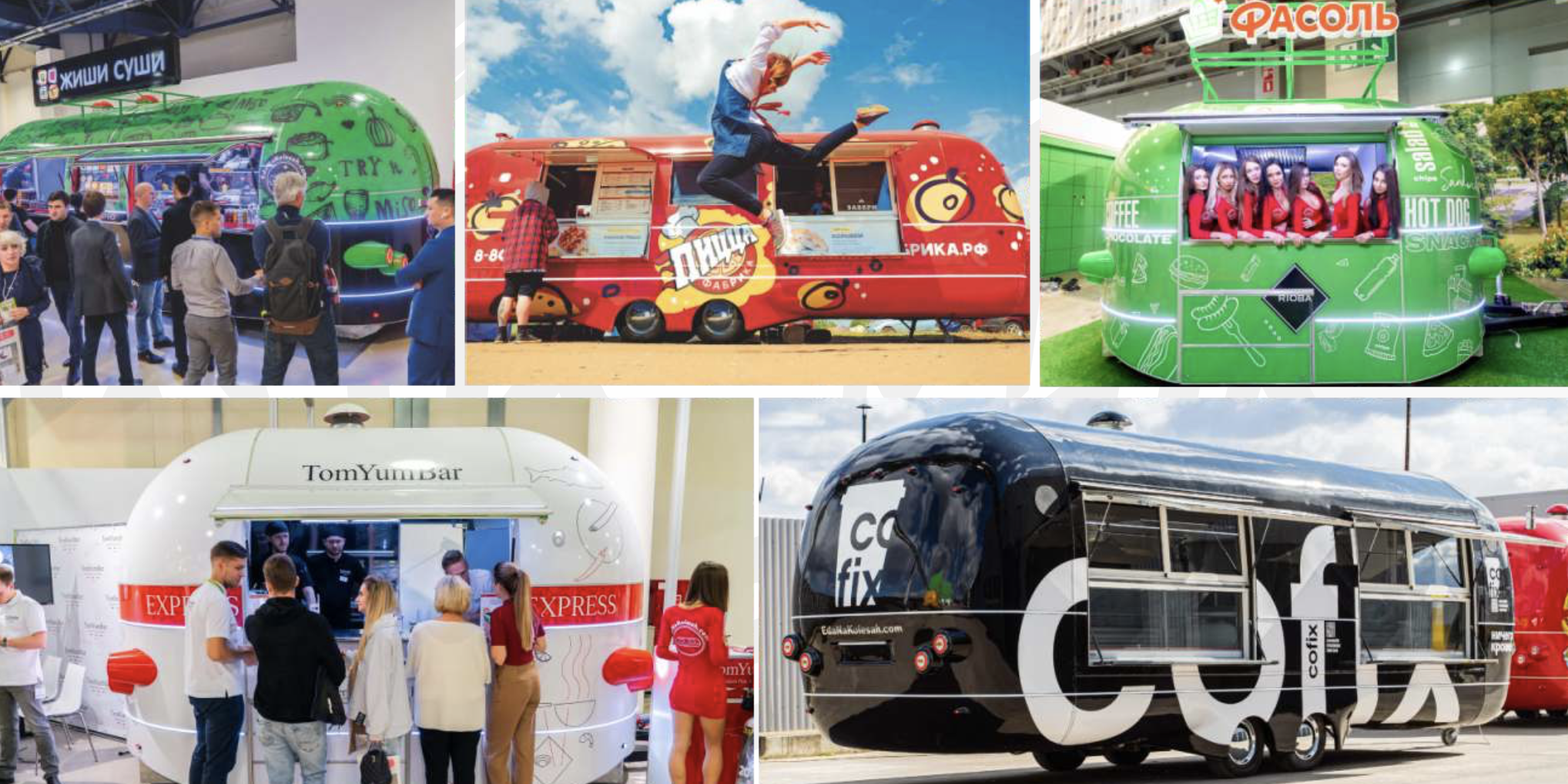 Подмосковное производство полного цикла площадью 6000 м2
Инновационное решение 
Соответствие международным стандартам
Функциональность
Несколько форматов
ПТС: «Мобильная точка общественного питания», «Автолавка»
7
4. ПОДДЕРЖКА МАЛОГО БИЗНЕСА  -  поддержка старта бизнеса по франшизе
СУБСИДИЯ НА КОМПЕНСАЦИЮ РАСХОДОВ В РАМКАХ ДОГОВОРА КОММЕРЧЕСКОЙ КОНЦЕССИИ (ФРАНЧАЙЗИНГА)
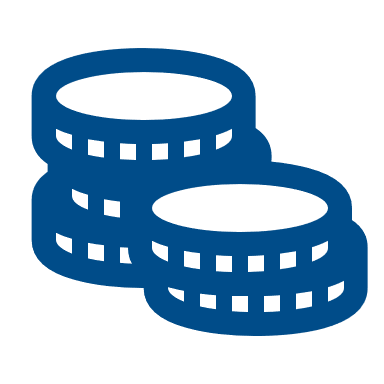 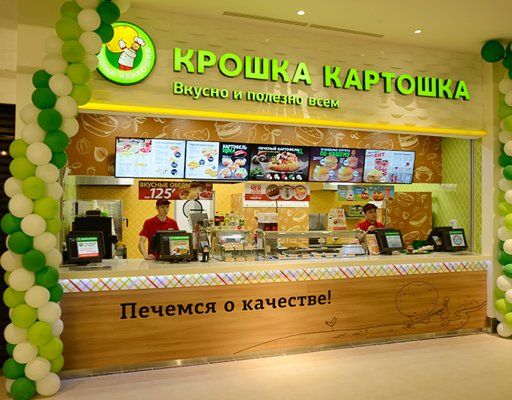 1. Субсидии можно получить для компенсации расходов:
на приобретение оборудования
на оплату аренды

2. Размер субсидии:
 30% затрат до 0,5 млн руб.
 50% затрат до 1 млн руб. 
(для Подмосковных  франшиз)
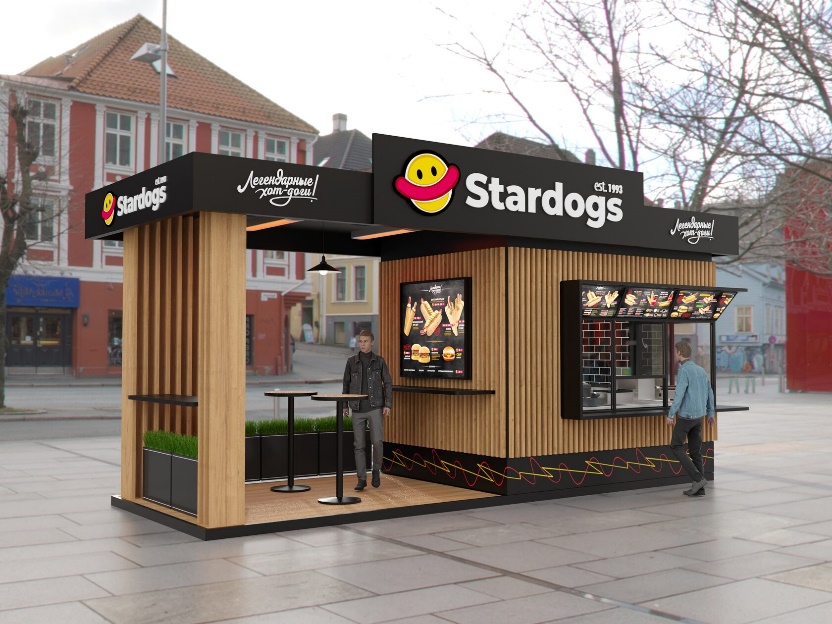 Бюджет 2022:
100 млн рублей
8
Франчайзинг   •   Инвестчас Май 2022
Когда получить поддержку - старт с 1 июля 2022
https://investmo.ru/business/support-measures/sme/financial/2268
Коробочное решение
https://investmo.ru/business/franchising
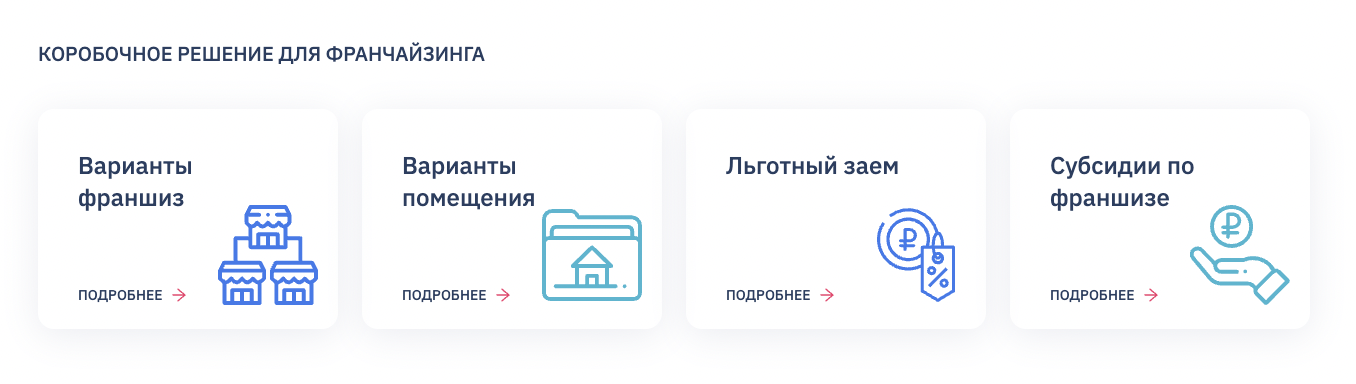 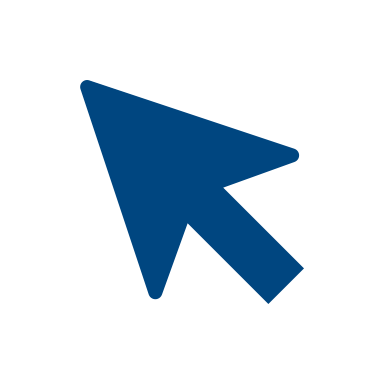 9
One price coffee
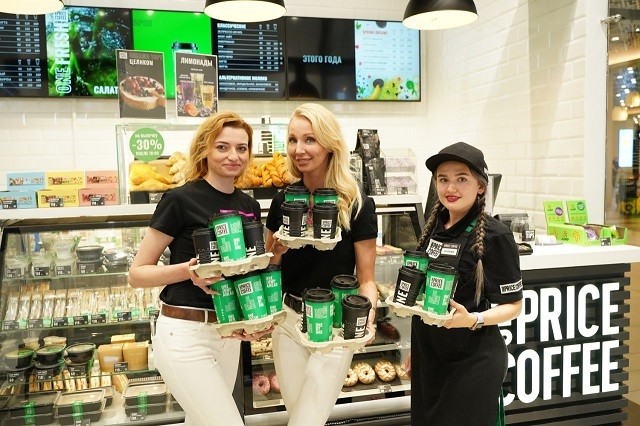 Кофейня
Год основания – 2018 
Количество точек – 280 (30 в Подмосковье)
Стоимость открытия 1 точки – 2,5 млн рублей:
Паушальный взнос
Оборудование
Мебель
Проектирование
Реклама
СМР
IT оборудование
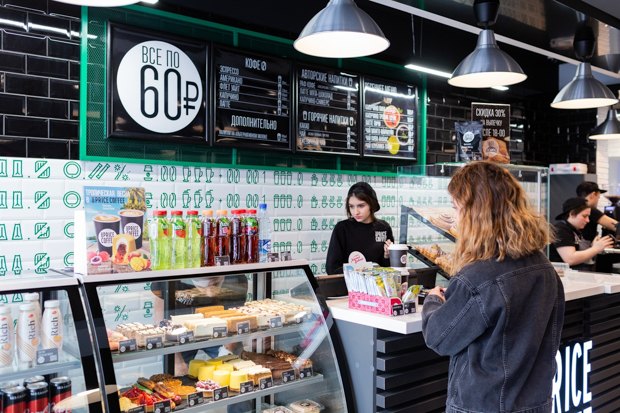 Преимущества:
Известный бренд
Стандарты
Система управления
Продвижение
Качество
Обучение сотрудников